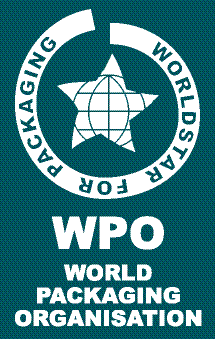 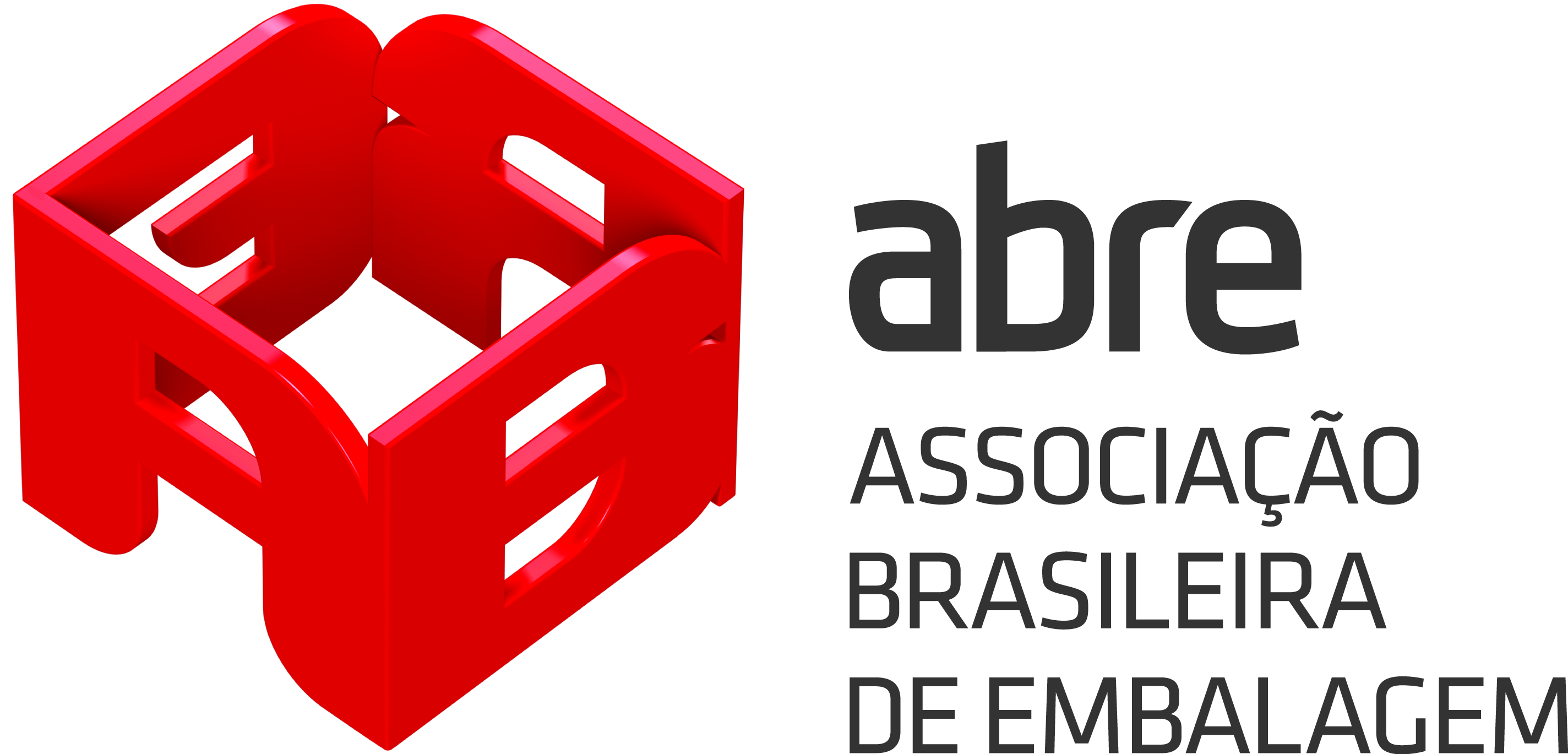 Packaging as a Marketing ToolGlobal  approach
Luciana Pellegrino
Executive director
ABRE – Brazilian Packaging Association
Vice President of Marketing 
WPO – World Packaging Organisation

Split - Croatia
June, 6th, 2012
AGENDA

Key points of effective packages

Understanding the consumer

The impact of the virtual world
To be considered

Global view x cultural aspects

Analyze global trends
Implement according to local culture, demands, market scenario!

Cost effectiveness is key
Packaging  performance, sustainability and efficiency in production and supply chain are intrinsic
The Consumer Goods Industry goal:
To delight consumers
R&D goal:
Invent “delight”
Packaging goal:
Shape and deliver “delight”
The marketing strategy of a brand has to be materialized to consumers through its packages
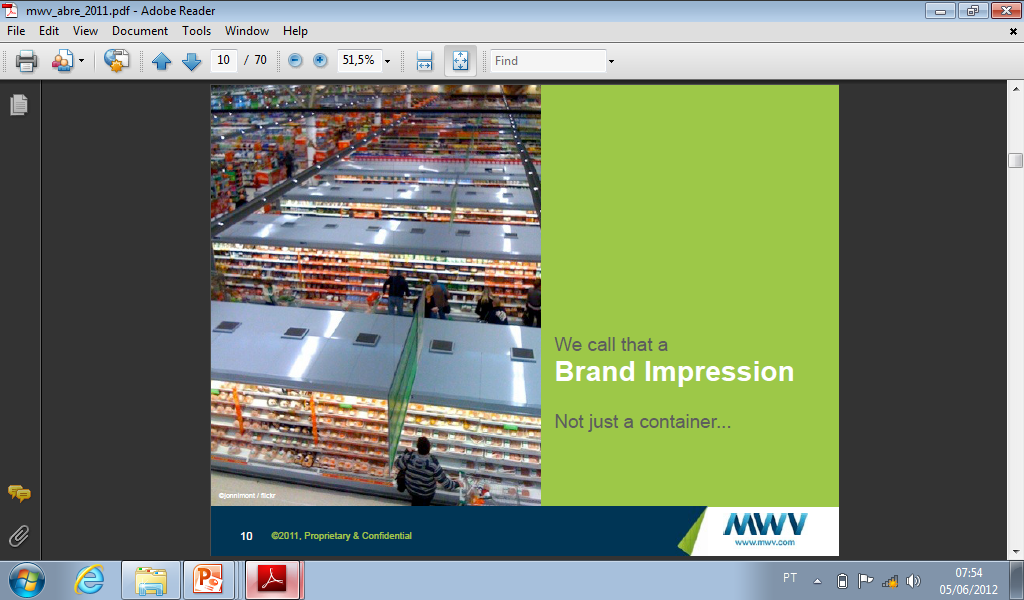 “Silent”
 sales tool

90% of products
The global market scenario brings a bigger challenge to the FMCG industry on have winning products.
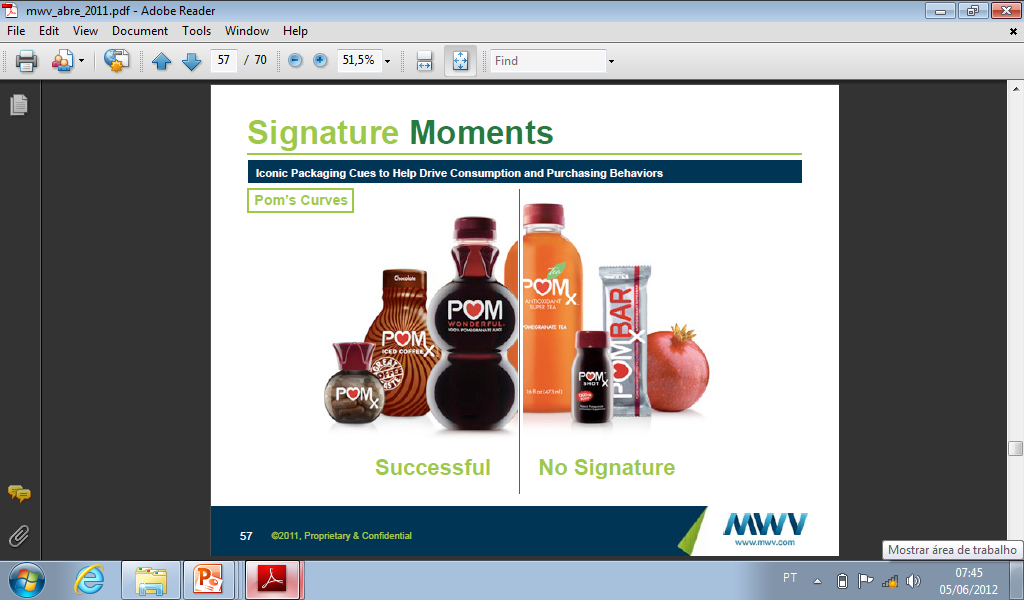 Iconic Packages
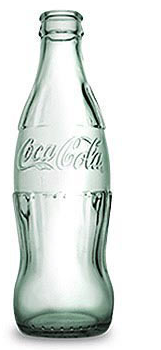 Imagine if consumers can recognize your product just by a line
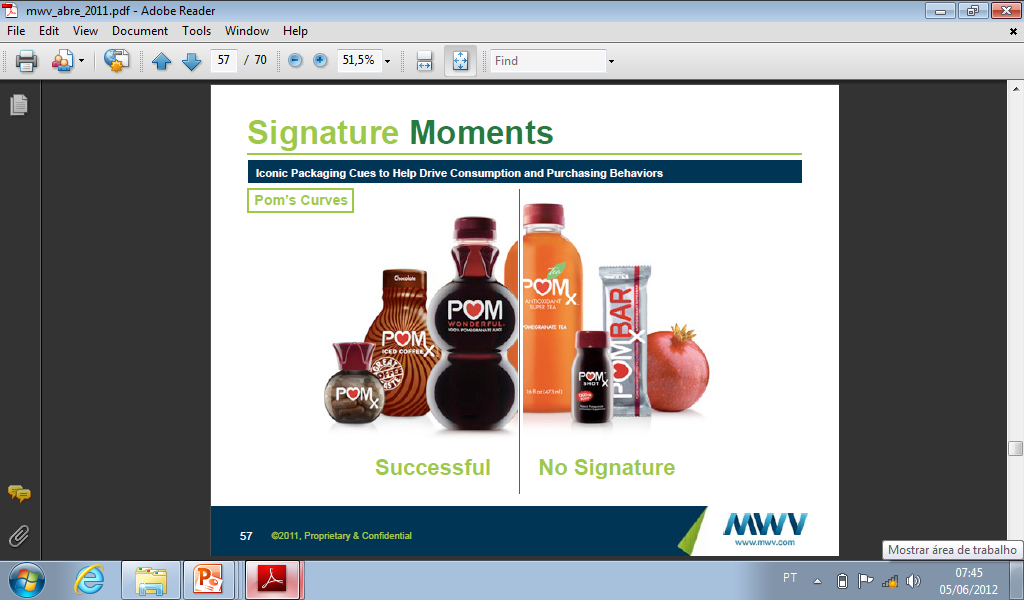 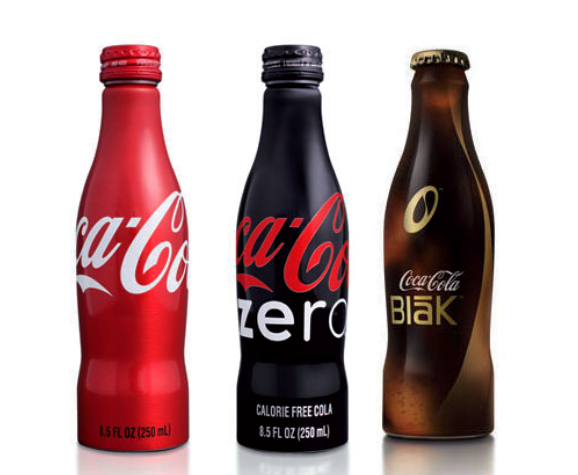 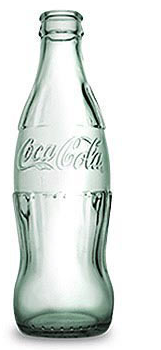 Imagine if consumers will by the packaging itself
Exploring recognition over a range of products
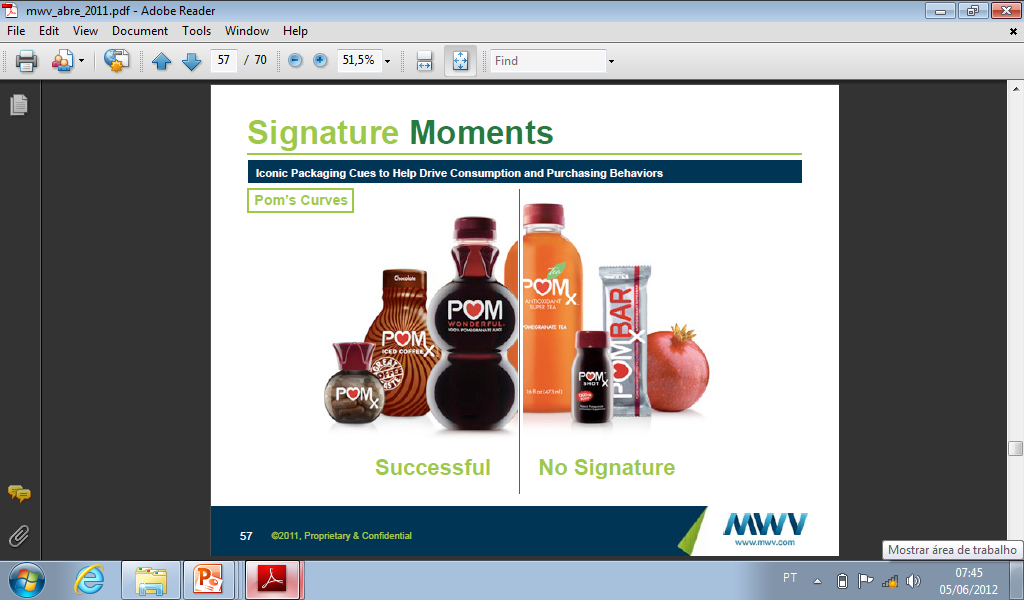 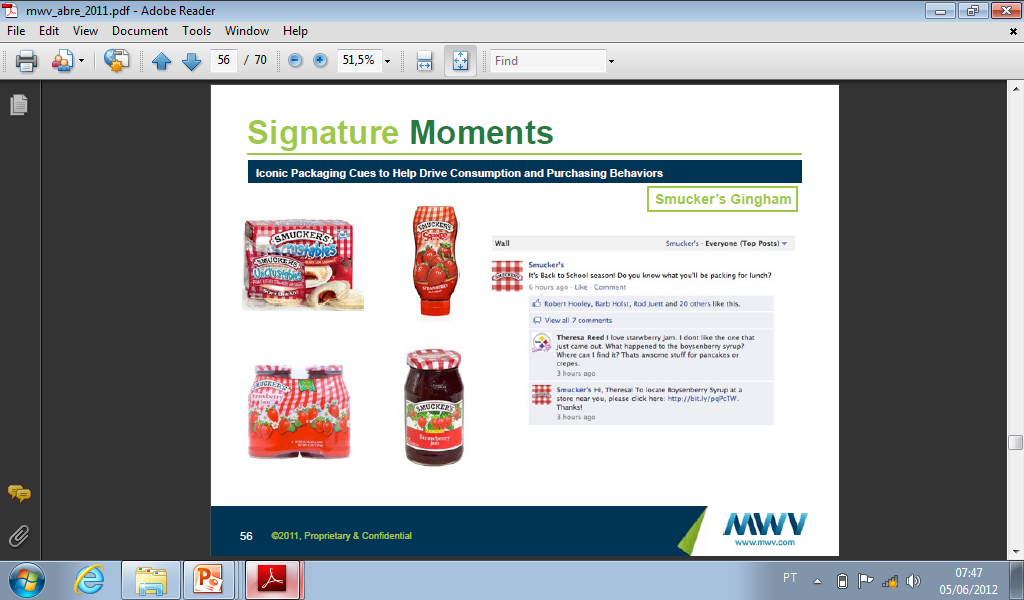 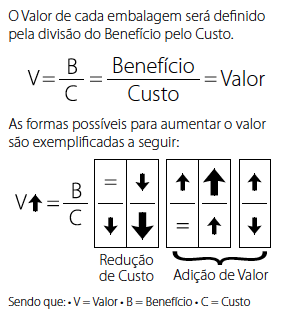 Benefit
Value
Cost
Cost
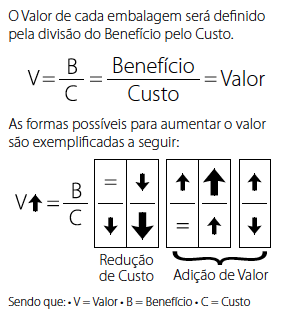 Cost
 reduction
Adding
more value
Adding 
value
Delivering value to consumers: 

Key points for more effective packages
You need to to know your product and your  market 

Analyse your competitors 

Satisfy the custmer: listen to him, watch him

Adjust your packaging to markets, changes and trends (repositioning , resizing , promotional packages) 

Introduce new products and new design, always
Project your packaging for the consumer you are targeting
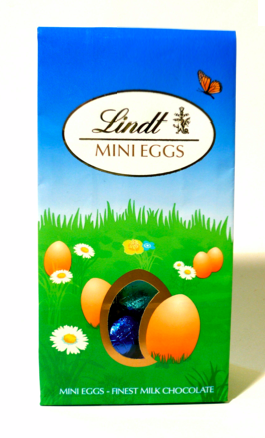 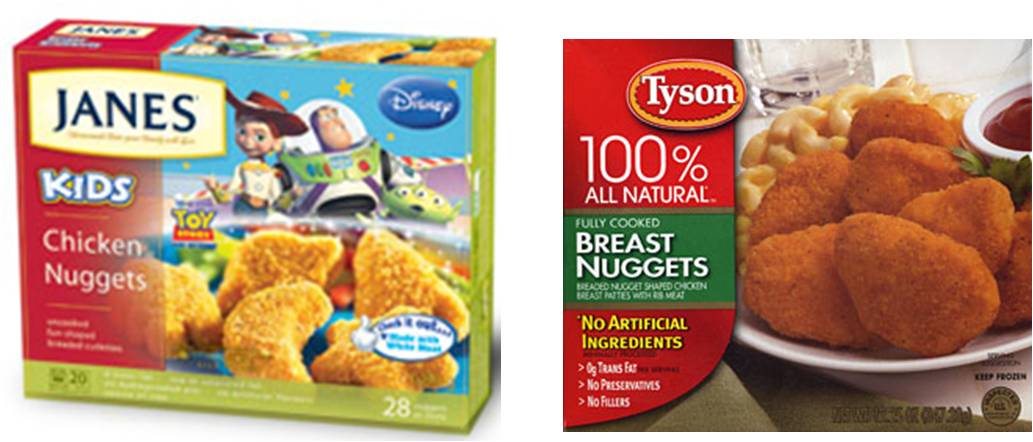 Project your packaging for the consumer you are targeting
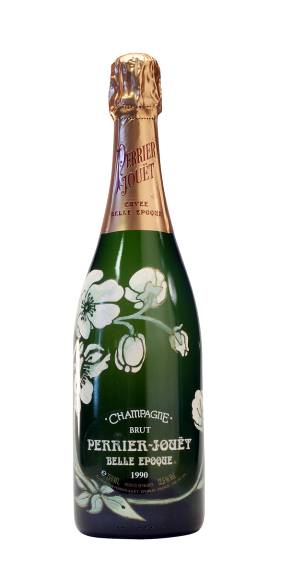 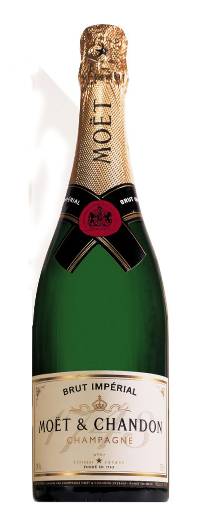 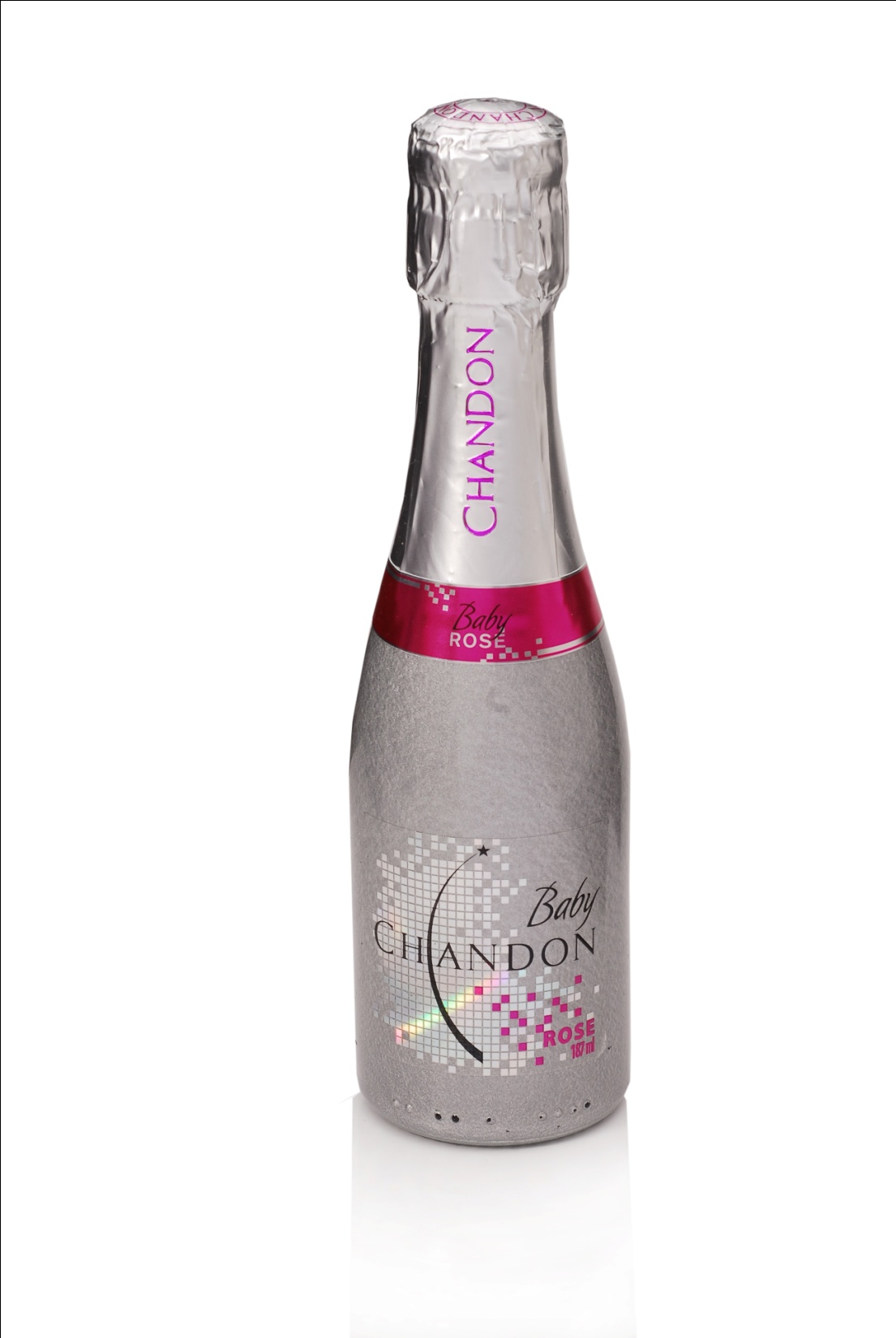 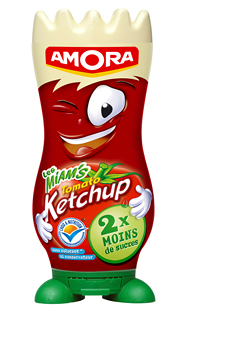 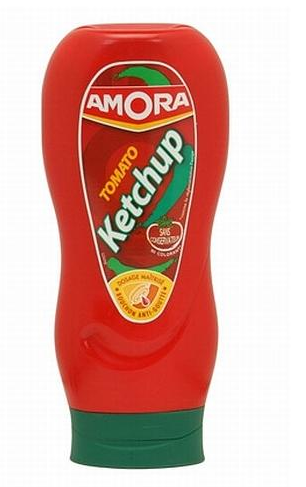 Make your product be part of the consumption moment
Make your product be part of the consumption moment
Target the occasion of consumption
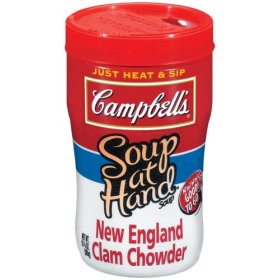 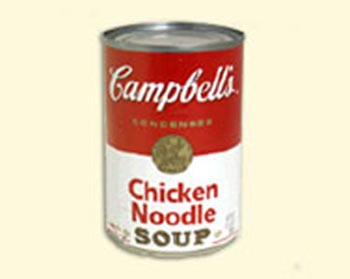 or
Offer choices to your consumer
Highlight the quality of the product
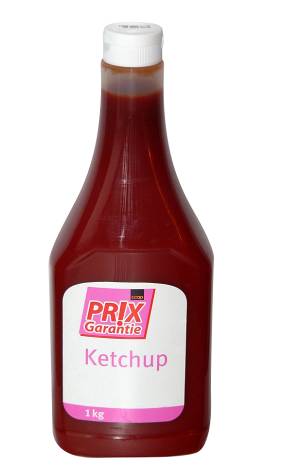 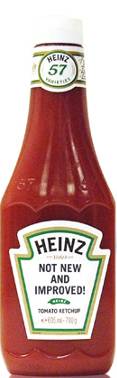 Even small companies can seem bigger through their packaging
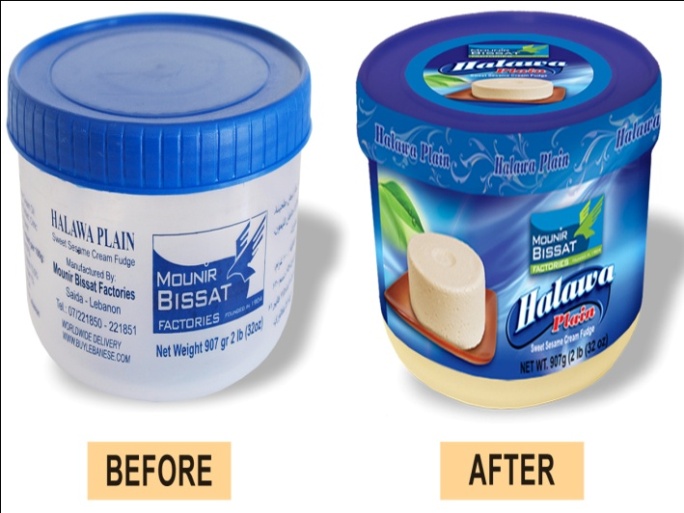 Raise the expectation over your product
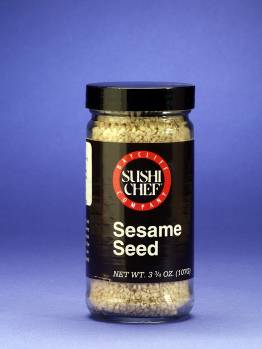 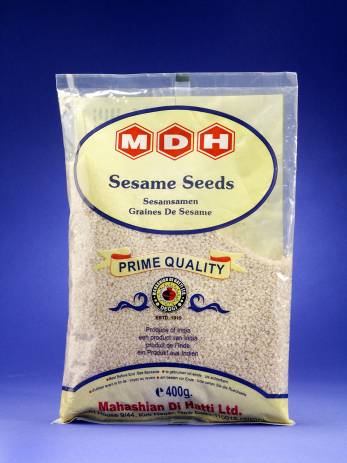 Guarantee eye catching design
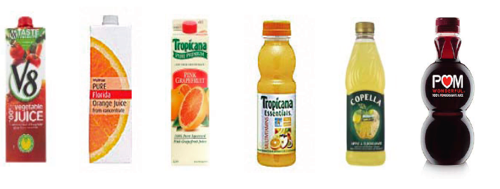 If your brand holds sustainability values, show them through your packaging
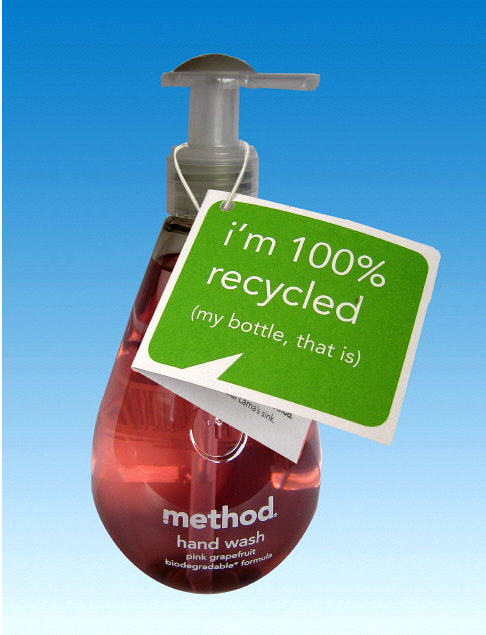 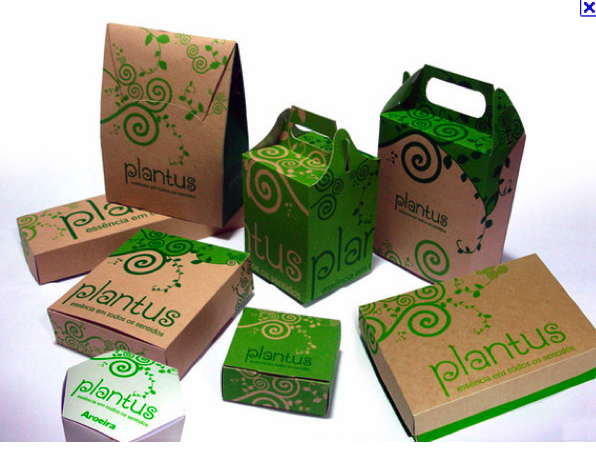 Connect with your consumer by personalizing your packaging
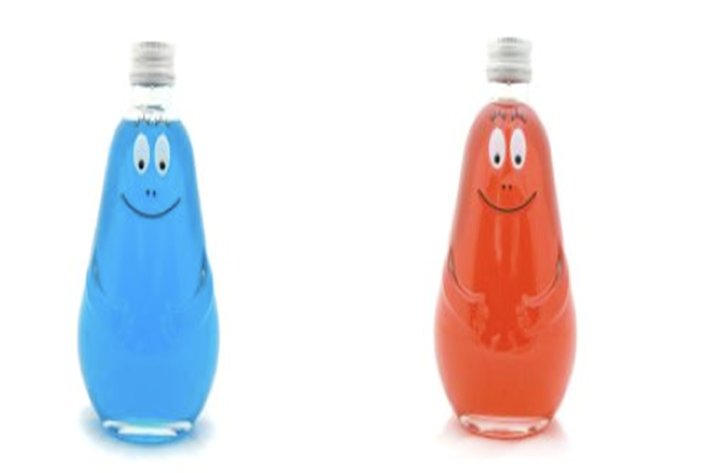 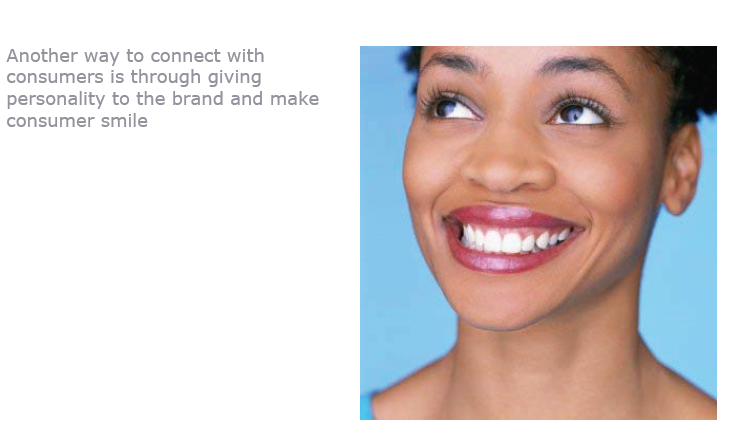 Explore the consumers' senses when consuming my product
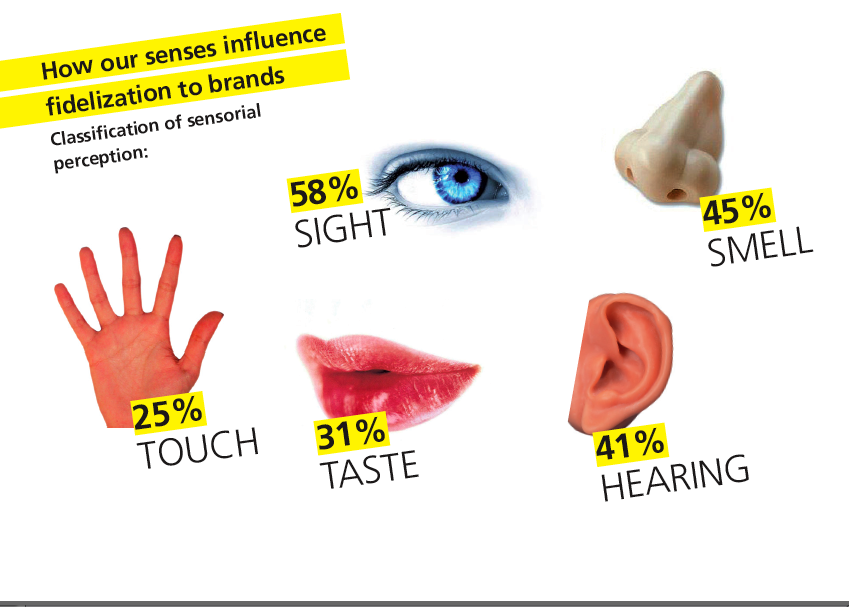 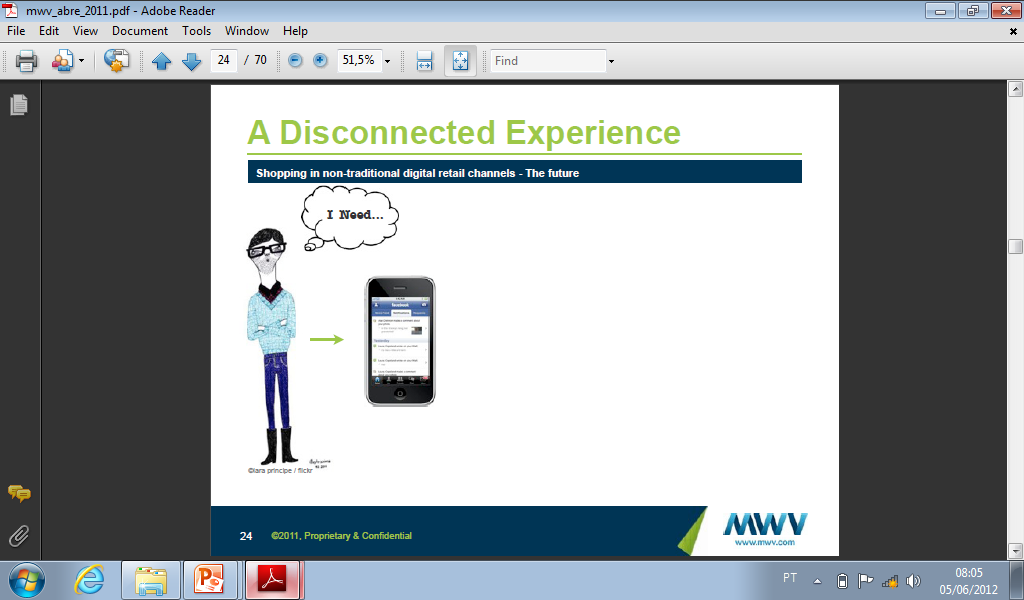 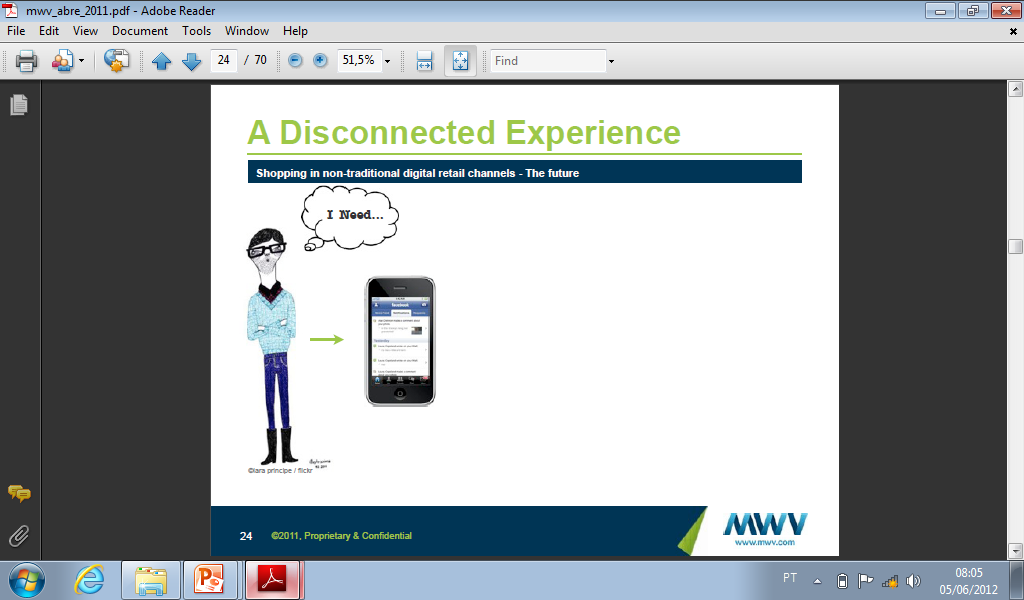 Consumers are more likely to experimentation
and to recommendation
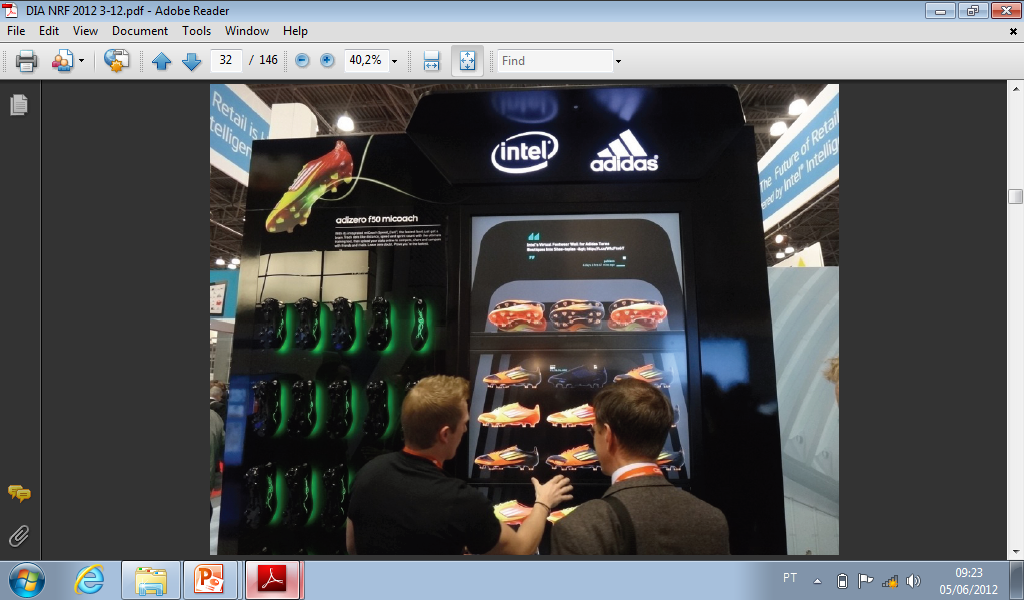 Interact
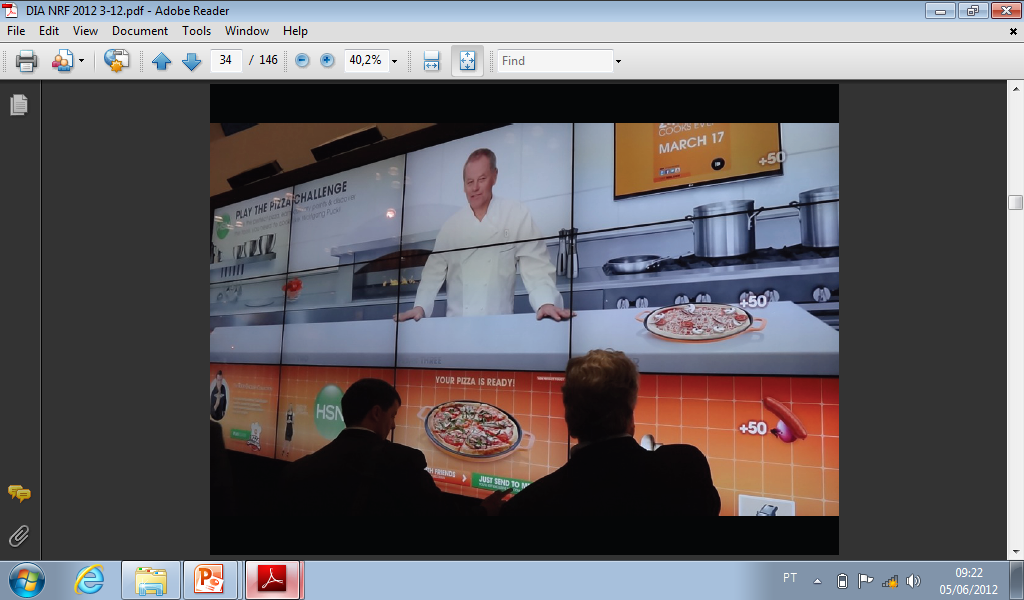 Technology is driving the purchase moment to new experiences
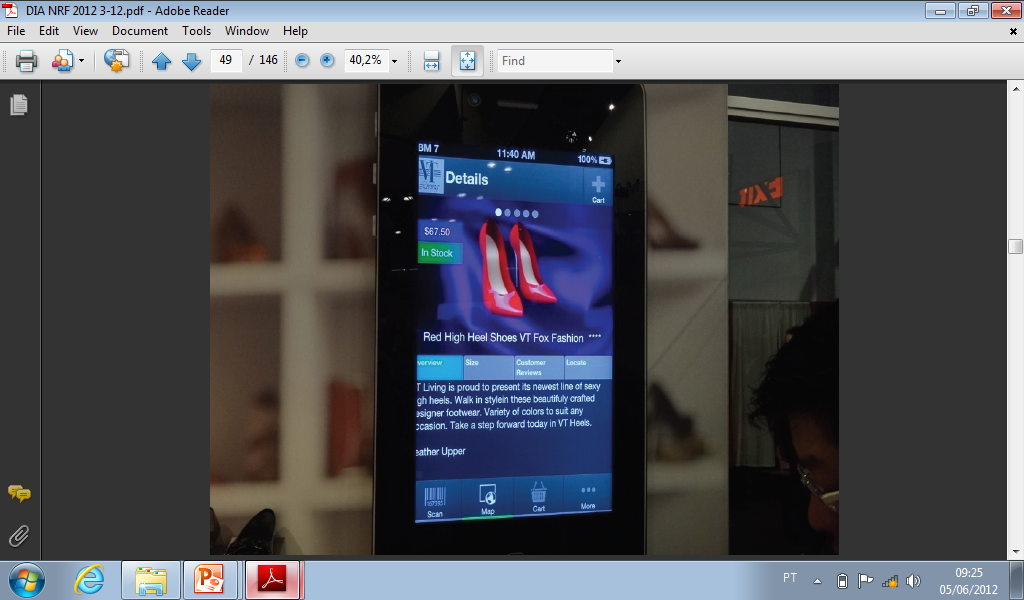 And it is driving a right here, right now demand
Impact for the packaging industry?
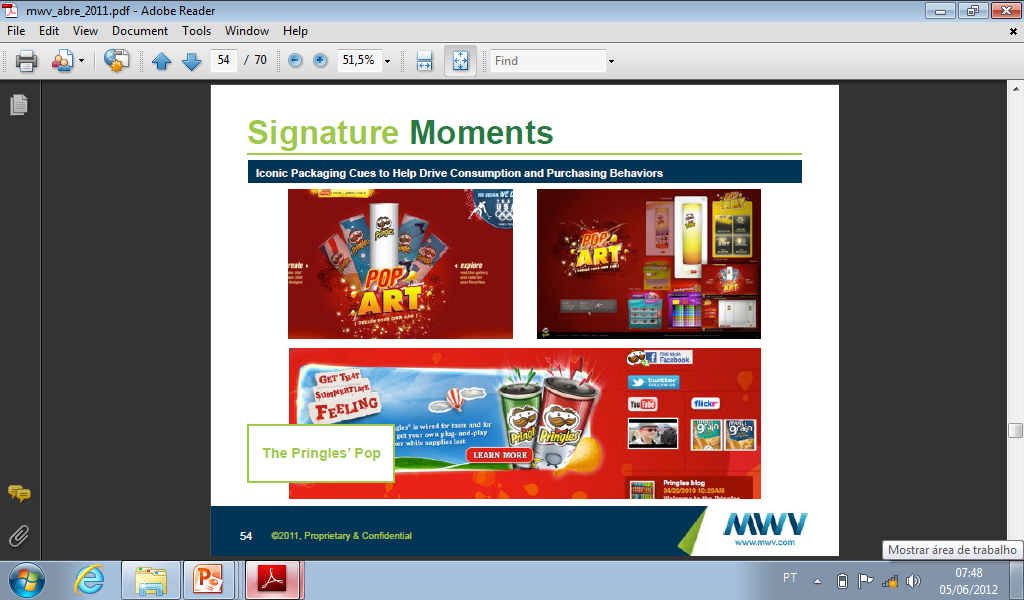 Packaging

Your marketing tool

Anything, Everywhere, Very quickly
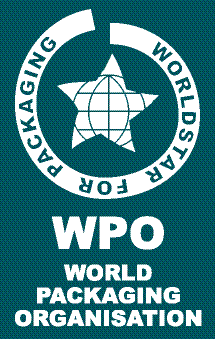 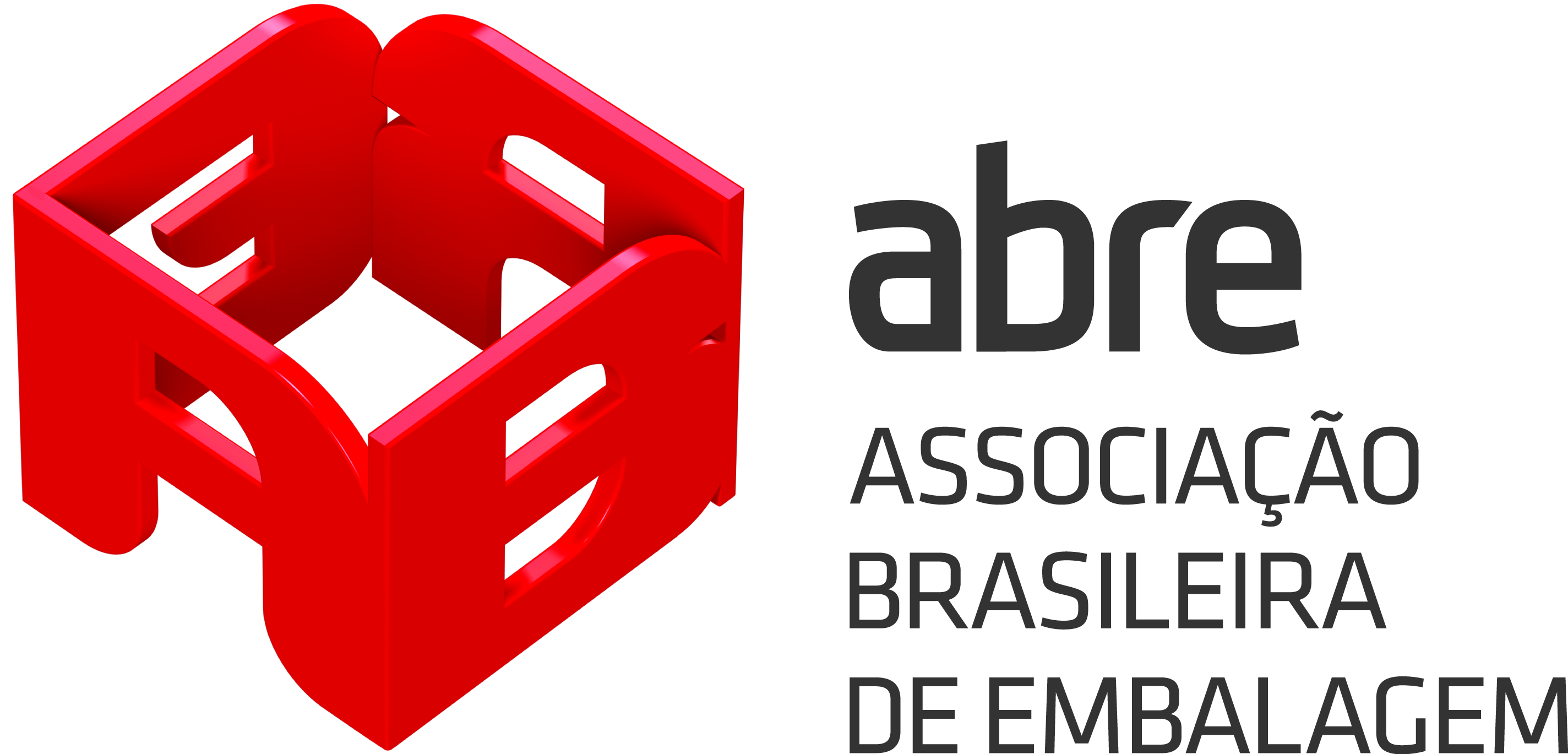 Thank you !
www.abre.org.br/ luciana@abre.org.br